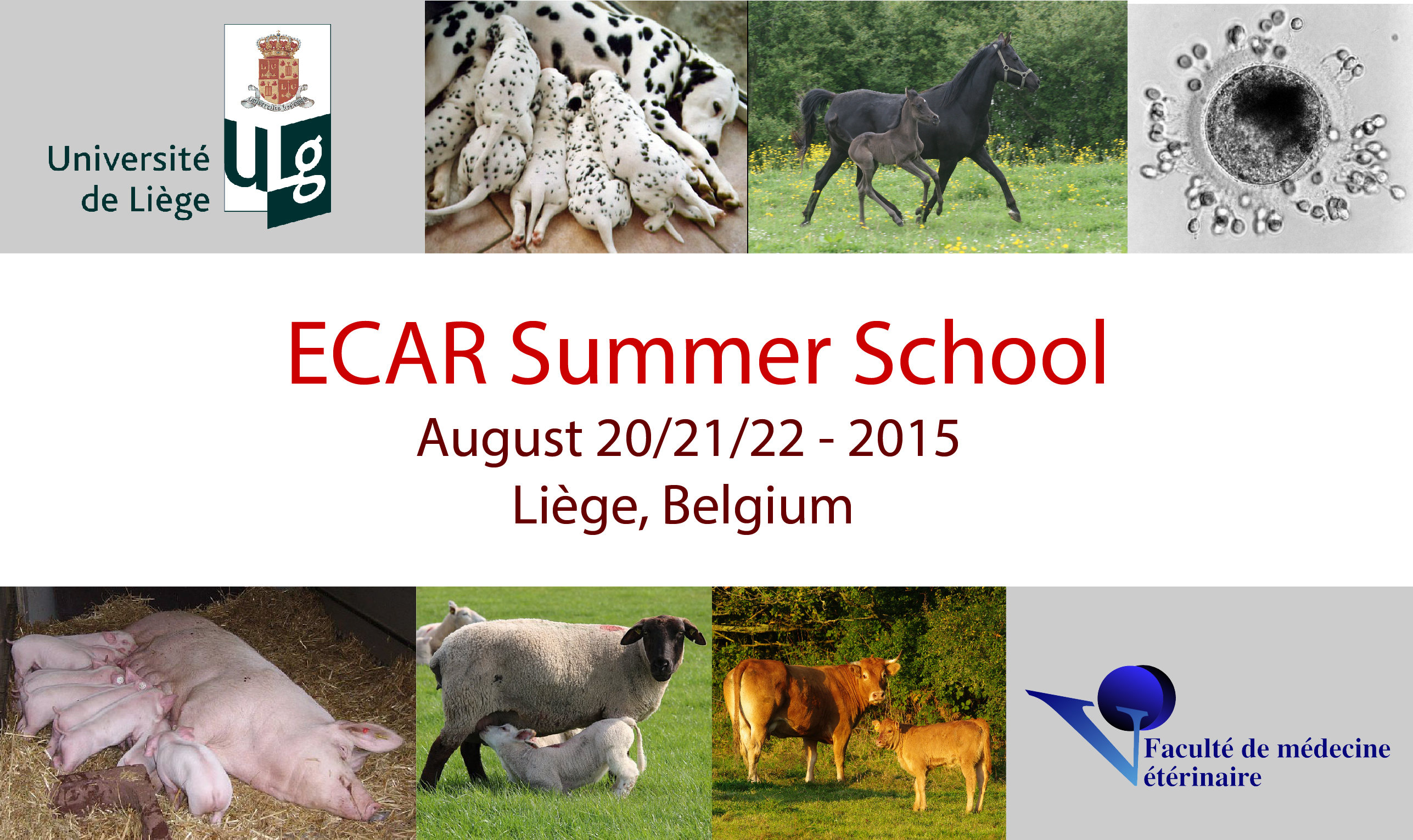 NEONATE INFECTIOUSEQUINE
Dr. Jérôme PONTHIER
DVM, M. Sc., Ph. D., Diplomate ECAR
NEONATE INFECTIOUSEQUINE
Septicemia
Diarrhoea
Lawsonia intracellularis
Rhodococcus equi
Influenza
1. Septicemia
Immunity <> Bacteria pressure ?
Colostrum
Epitheliochorial placentation (No transplacental IgG transmission)
Premature lactation, Poor quality colcotrum, Failure to ingest & absorb quality colostrum
In foal plasma (semi-quanttatives immuno assays, glutaraldehyde coagulation test):
IgG <400mg/dl
IgG >800mg/dl
1. Septicemia
Diagnosis:
Clinical
Primary signs: temperature, tachypnea, general congestion
Secondary infections: joints, lungs, diarrhea, …
Sepsis scoring system
Assays:
Blood culture (repeated? AB effect?)
PCR on blood (and others fluid)
Blood assay modifications (hypoglycemia, WBC,…)
E. coli, Actinobacillus, Klebsiella, Entercoccus, Enterobacter,… (G + & -)
1. Septicemia
Treatment:
Colostrum (if <12h); plasma
Symptomatic
Antibiotics
2. Diarrhoea
70 > 80% of foals  in the first 3 months
Foaling heat diarrhea:
Even in adopted foals…
« Physiologic » adaptation of the enteral flora
Natural tendance of the foal to eat faeces at this time
2. Diarrhoea
Risk factors:
Dysmaturity
Septicemia
Peripartum asphyxia
High colostrum or milk consumption
2. Diarrhoea
Diagnosis approach:
Acute vs Chronic: 
clinic & blood assay: hypovolemia, inflammation, electrolytic disturbance
 Fecal samples:
Rotavirus/coronavirus assay
Bacteria:
Culture
Toxins (Clostridium)
Microscopic exam (parasites, eggs,…)
2. Diarrhoea
2. Diarrhoea
Treatment:
Symptomatic: fluid therapy, probiotics, adsorbents, proton pump blockers, sucralfate
Antibiotics:
Risks & benefits?
Metronidazole for Clostridium
Ceftiofur (high dose) for Salmonella
Trivalent sera:
E. coli, Salmonella dublin & typhimurium, Pasteurella multocida
 Antirotaviral sera: oral?
Mare vaccination against rotavirus?
3. Lawsonia intracellularis
Proliferative enteropathy
2 > 8 months (weaning effect!)
Chronic evolution (weight loss, hypoprot)
Diagnosis: abdominal US
Treatment: see Rhodococcus
Vaccination: future (Foals – mares?)
Prognosis: nowadays: not too bad
4. Rhodococcus equi
Intracellular bacteria (macrophages)
3 > 12 weeks (rarely > 6 month)
In breeding farms 
Bacteria in nearly all faeces of preparturiant mares
Disease of foal recurent in some, absent in other
Cumulative incidence 10 to 20%
Pneumonia: abcess in Rx and US – Diarrheoa
Treatment:
Rifampin & Erythromycin, Clarithromycin, Azithromycin
Hyperimmune plasma
NEONATE INFECTIOUSEqQ1
Which of this conditions can leads to diarrhoea:
Sepsis
Clostridium difficile
Rotavirus
Rhodococcus equi
All
None
NEONATE INFECTIOUSEqQ1
Which of this conditions can leads to diarrhoea:
Sepsis
Clostridium difficile
Rotavirus
Rhodococcus equi
All
None